Album Photos Réunion Annuelle  cfib 2021
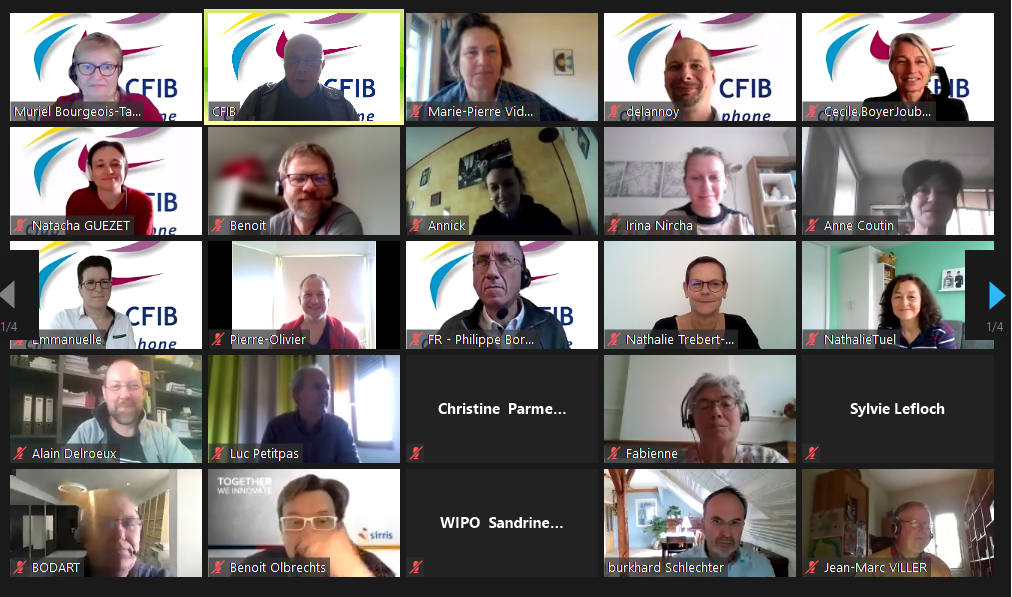 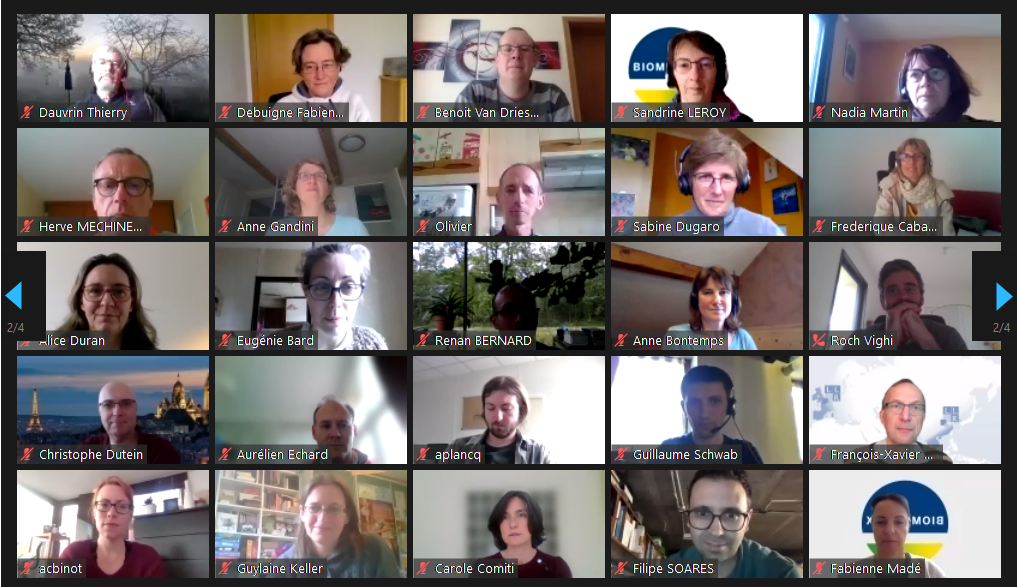 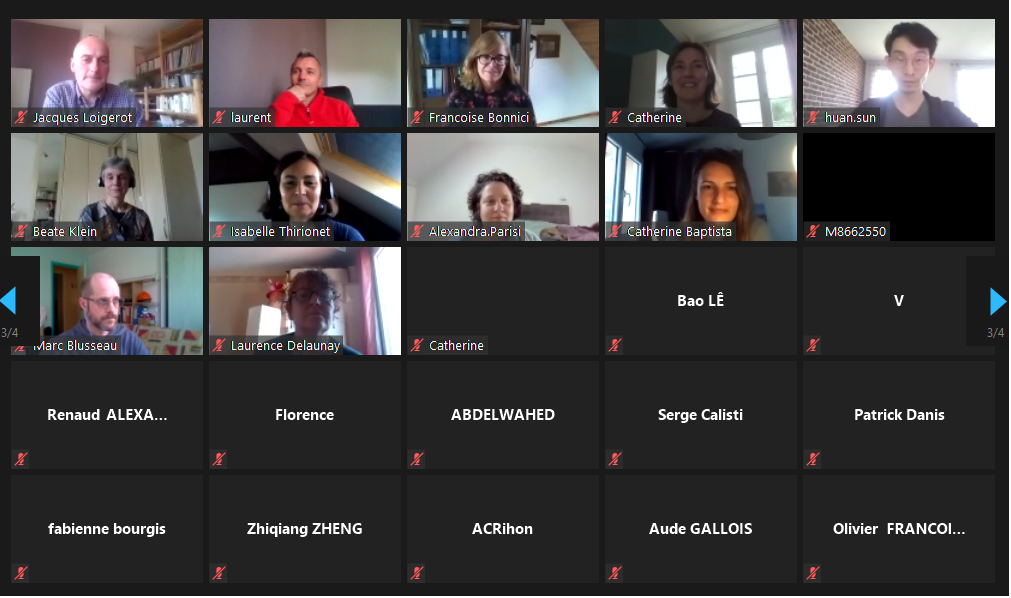 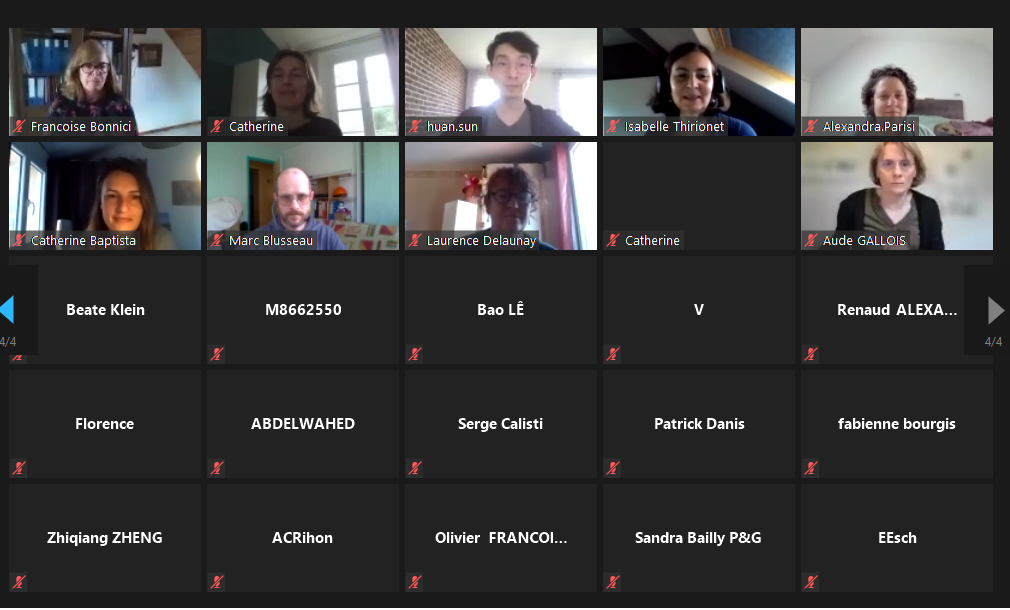